Visuals of Weighted Graphs from the Edge Deletion Experiment
Lauren Kelly
Data Analysis Meeting
April 6, 2018
Intact Network
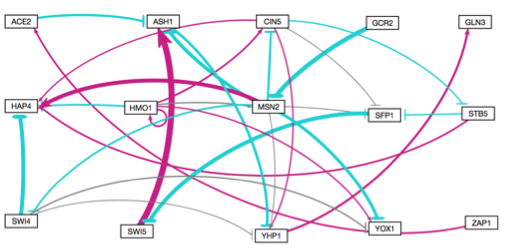 ACE2 → ASH1 Deletion Network
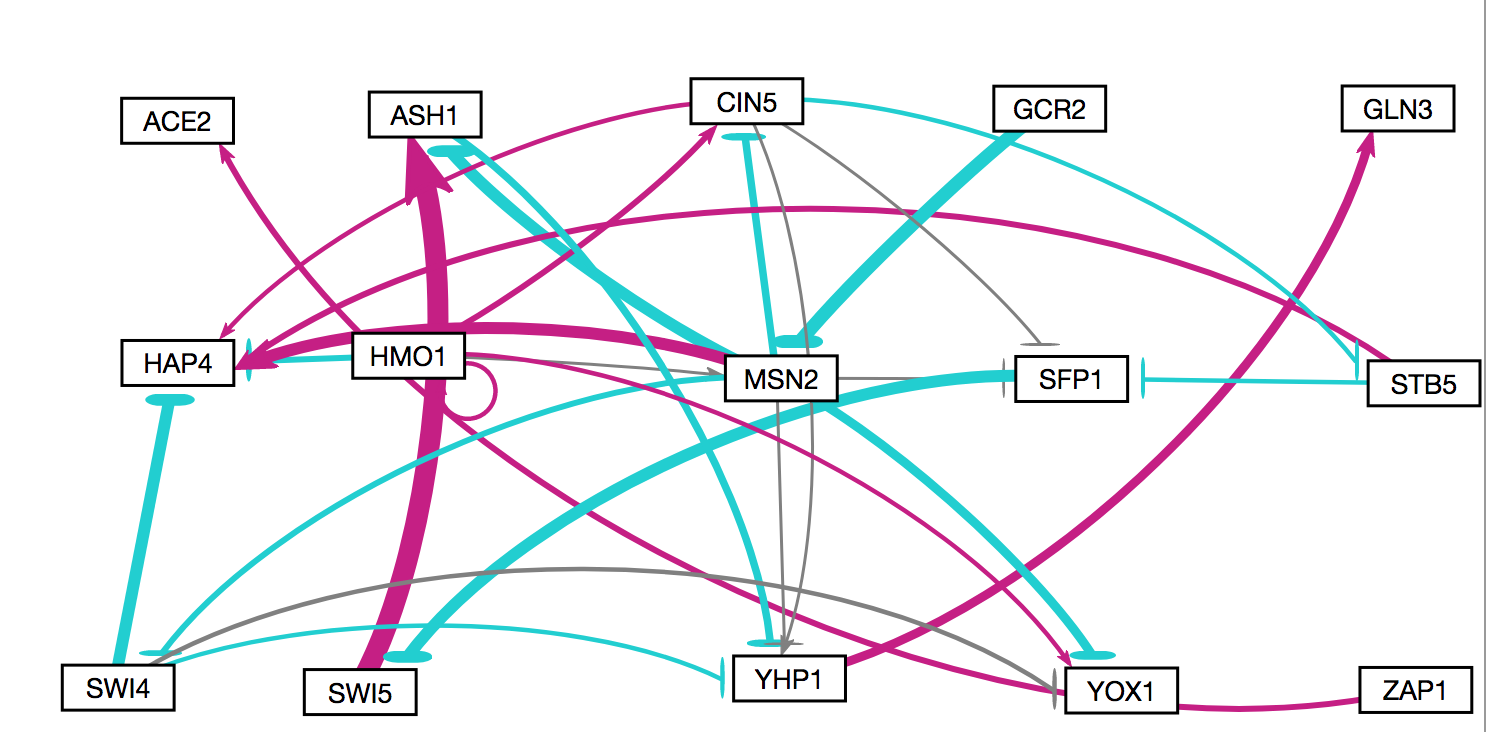 ASH1 → YHP1 Deletion Network
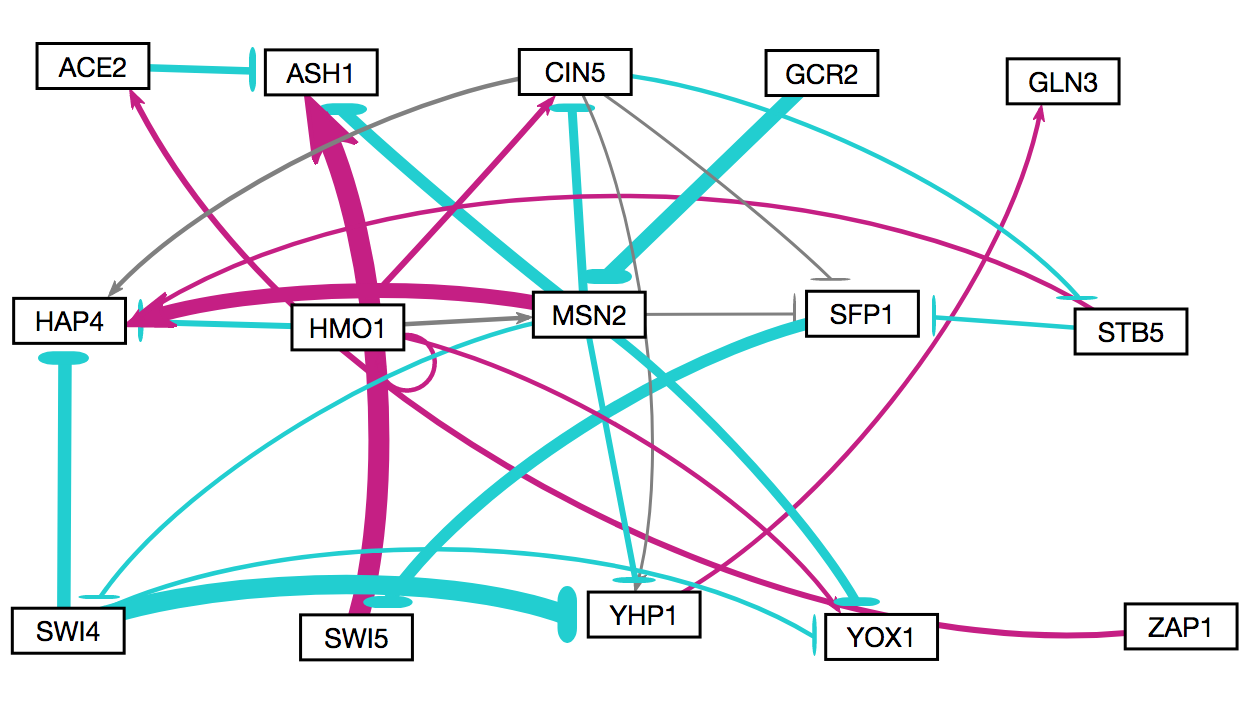 CIN5→ HAP4 Deletion Network
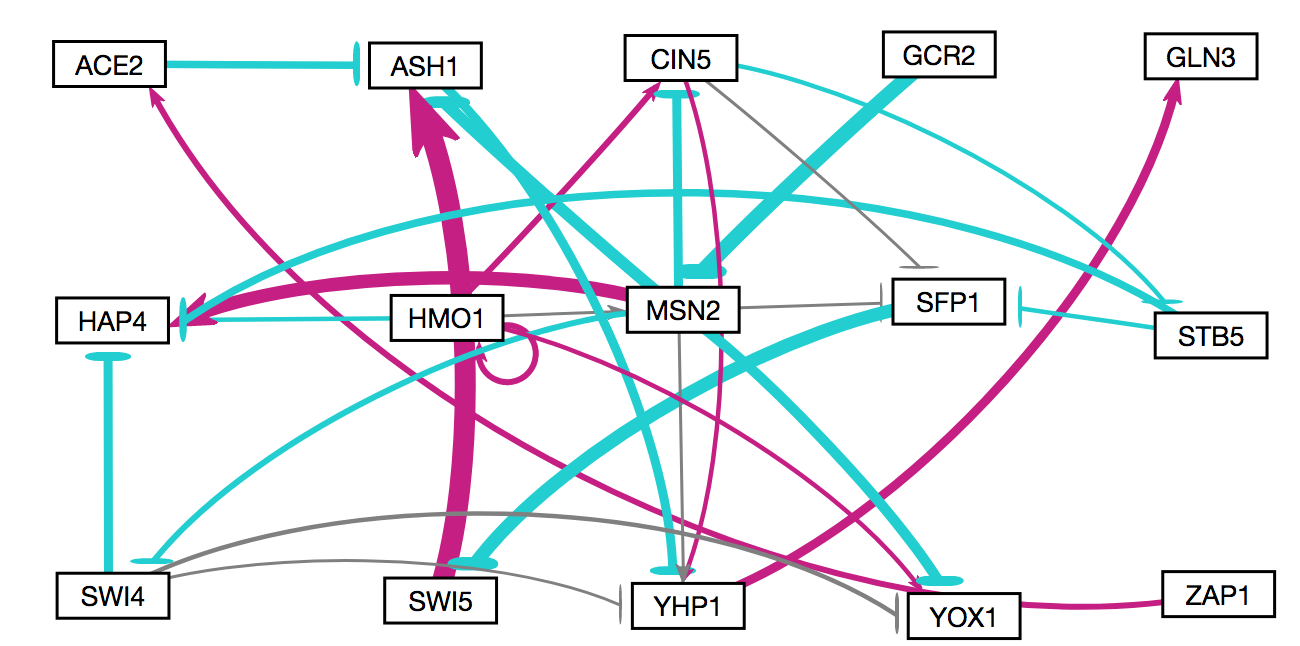 CIN5 → SFP1 Deletion Network
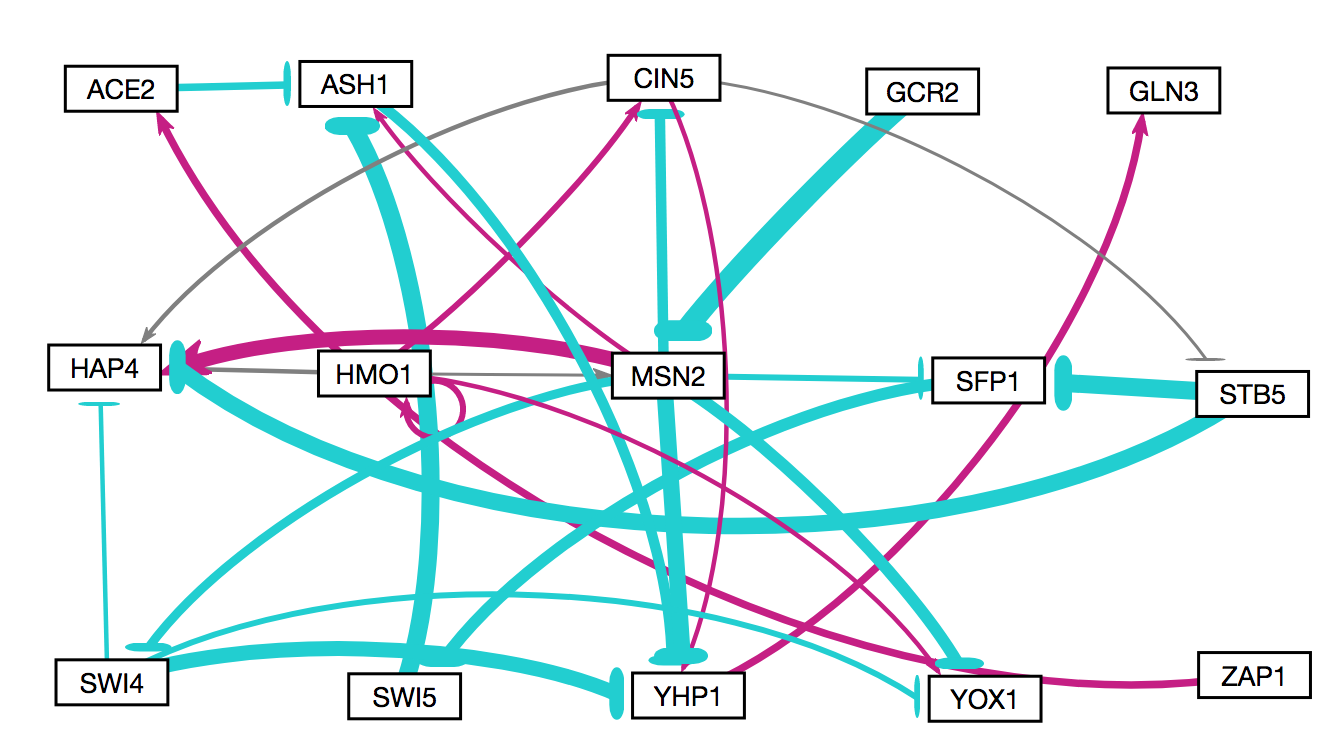 CIN5 → STB5 Deletion Network
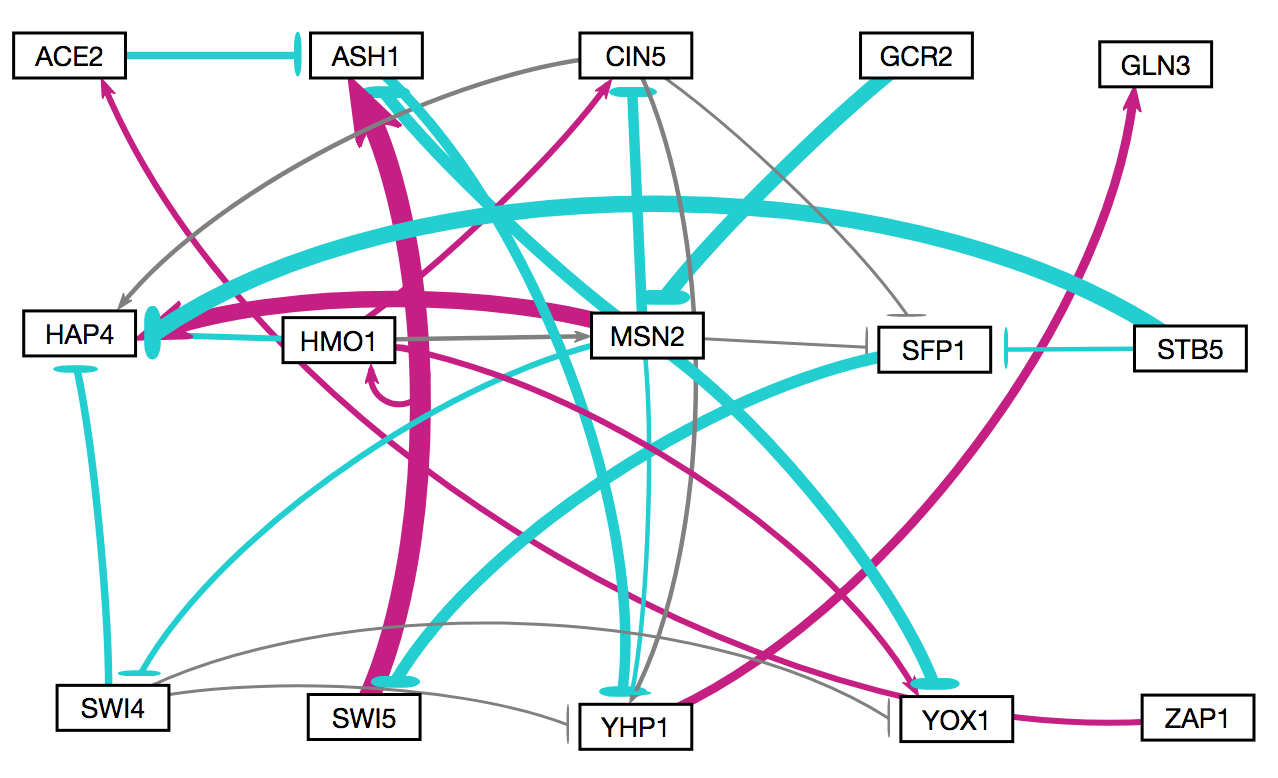 CIN5 → YHP1 Deletion Network
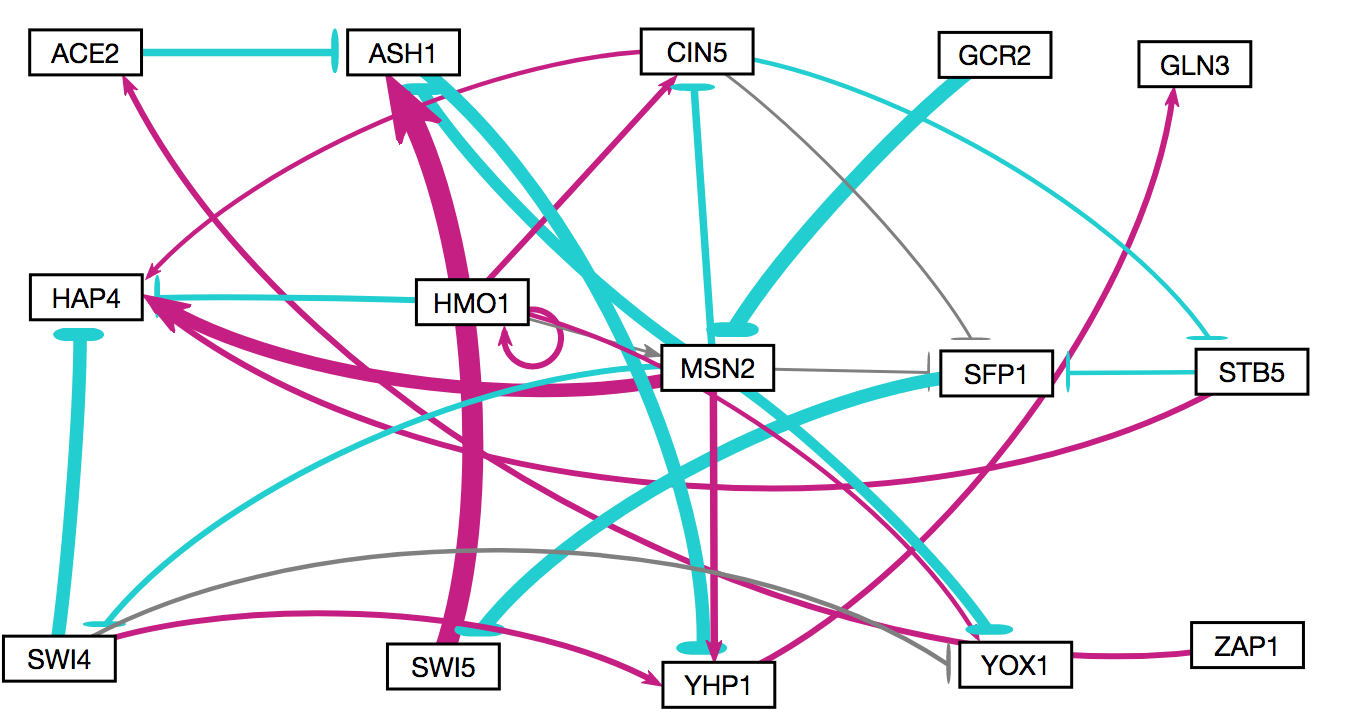 GCR2 → MSN2 Deletion Network
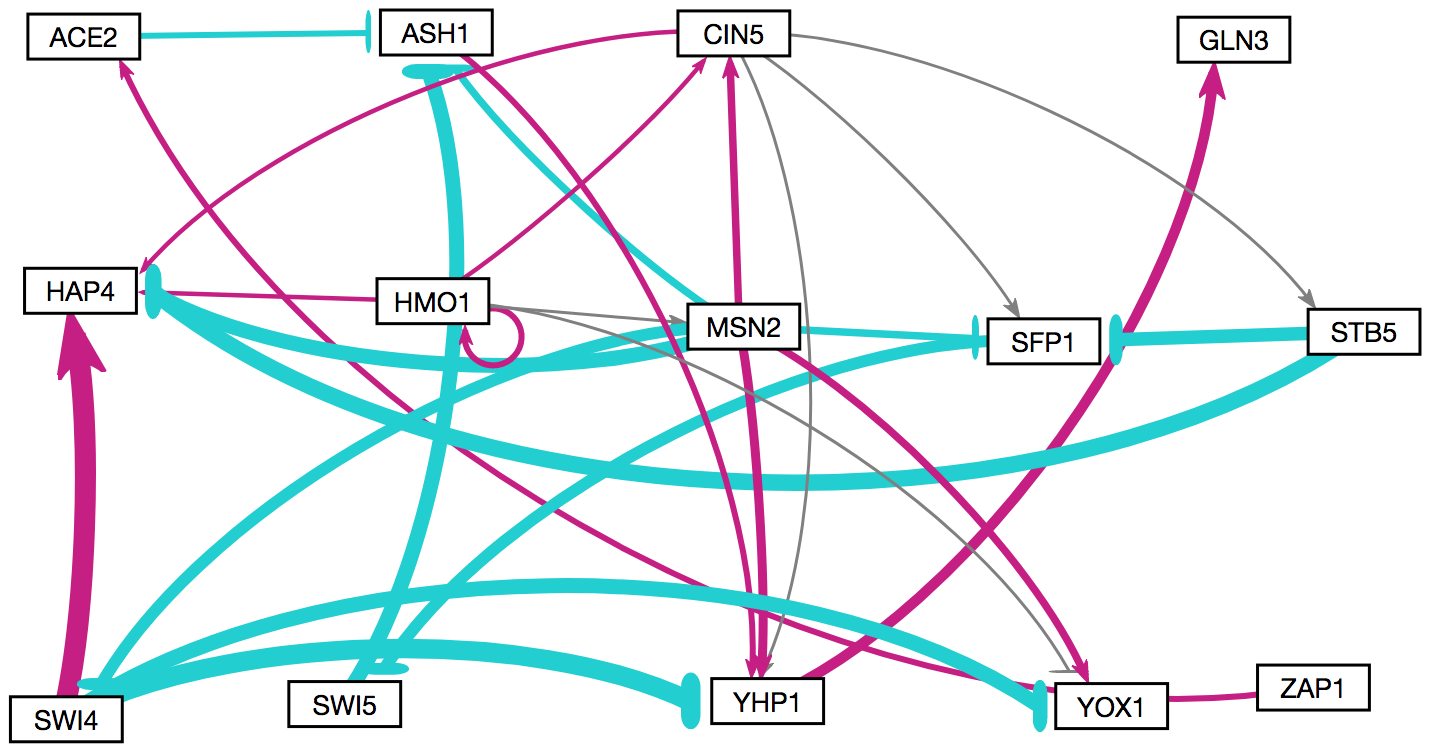 HMO1→ CIN5 Deletion Network
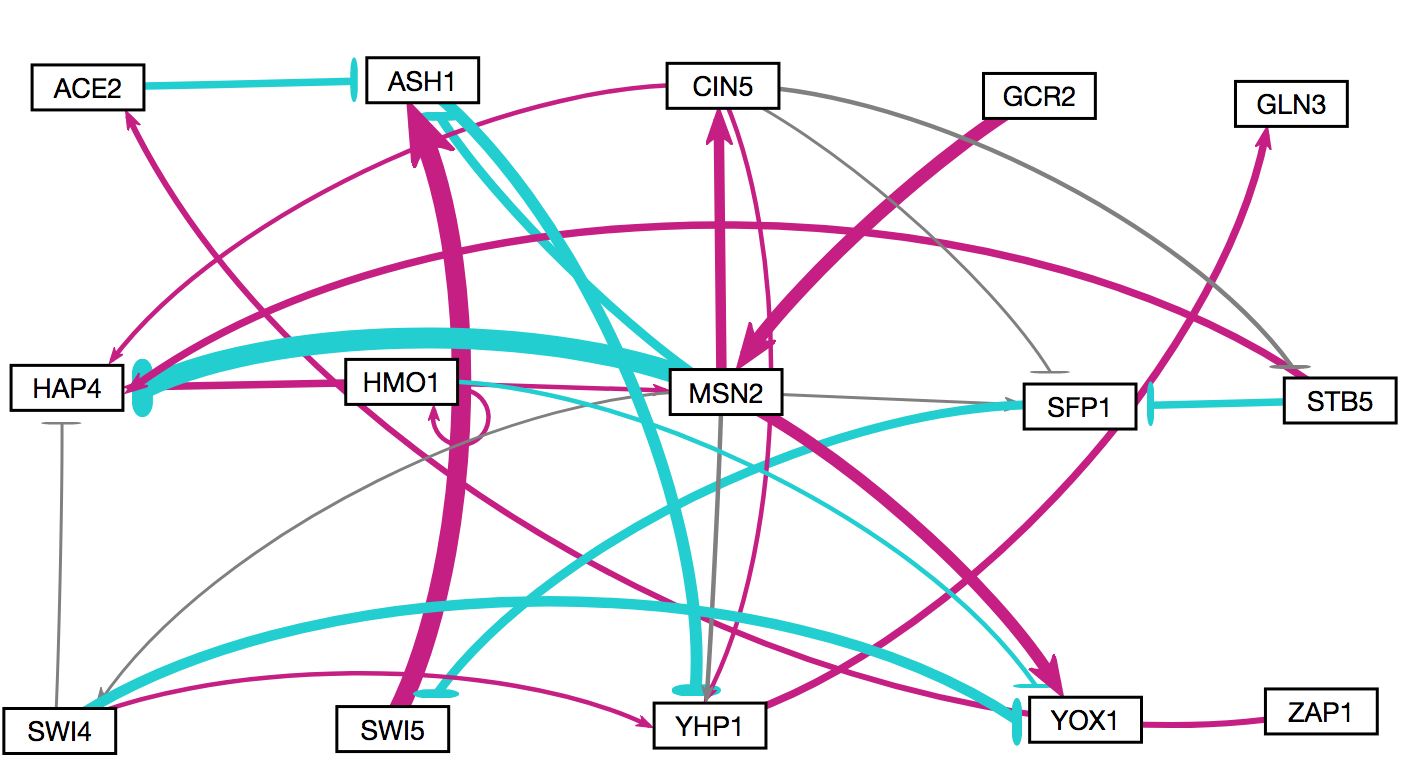 HMO1→ HAP4 Deletion Network
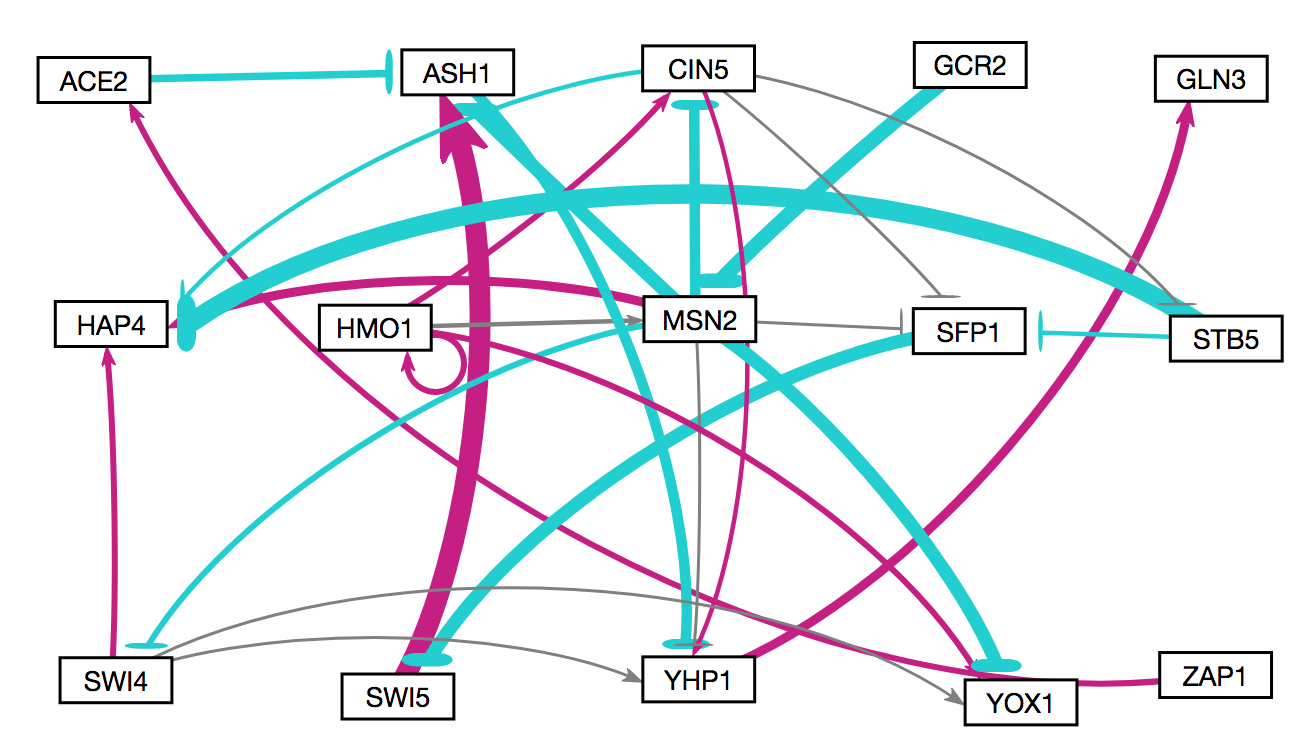 HMO1→ HMO1 Deletion Network
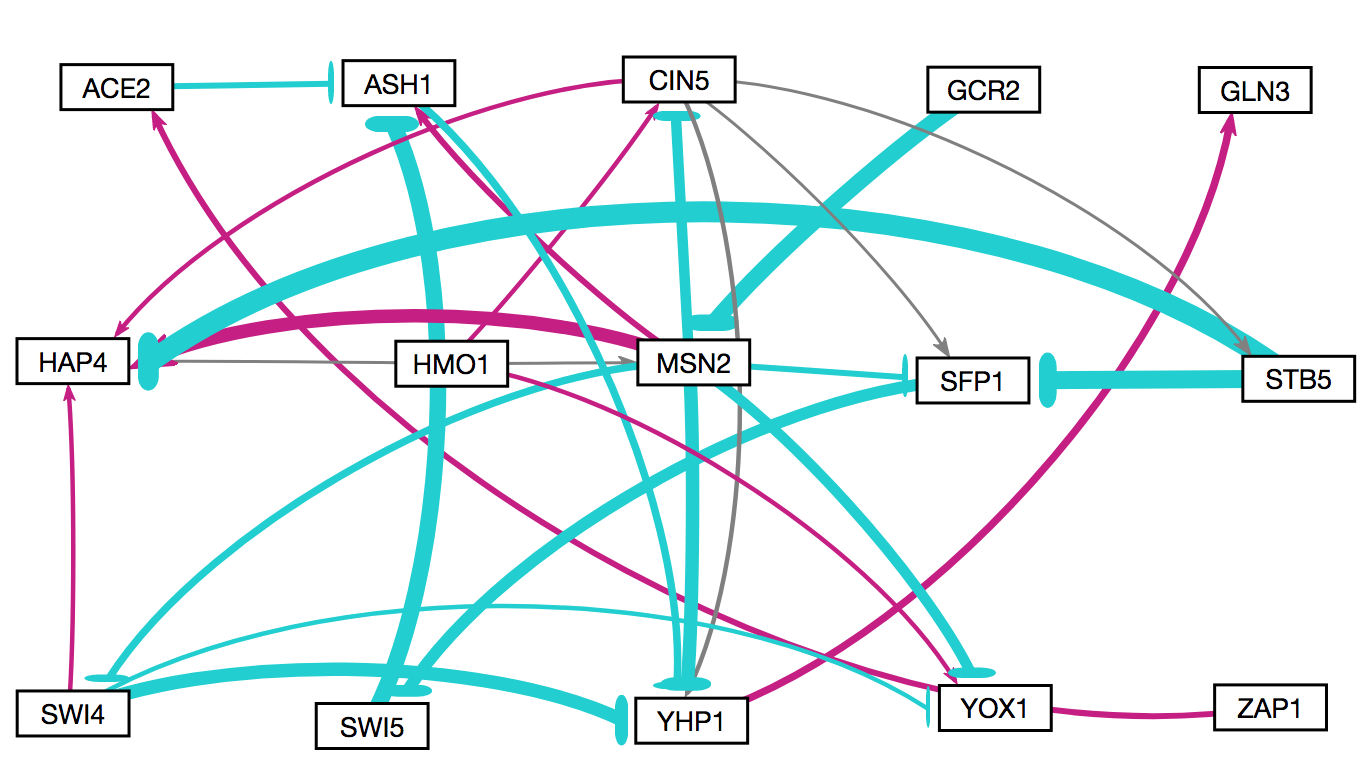 HMO1→ MSN2 Deletion Network
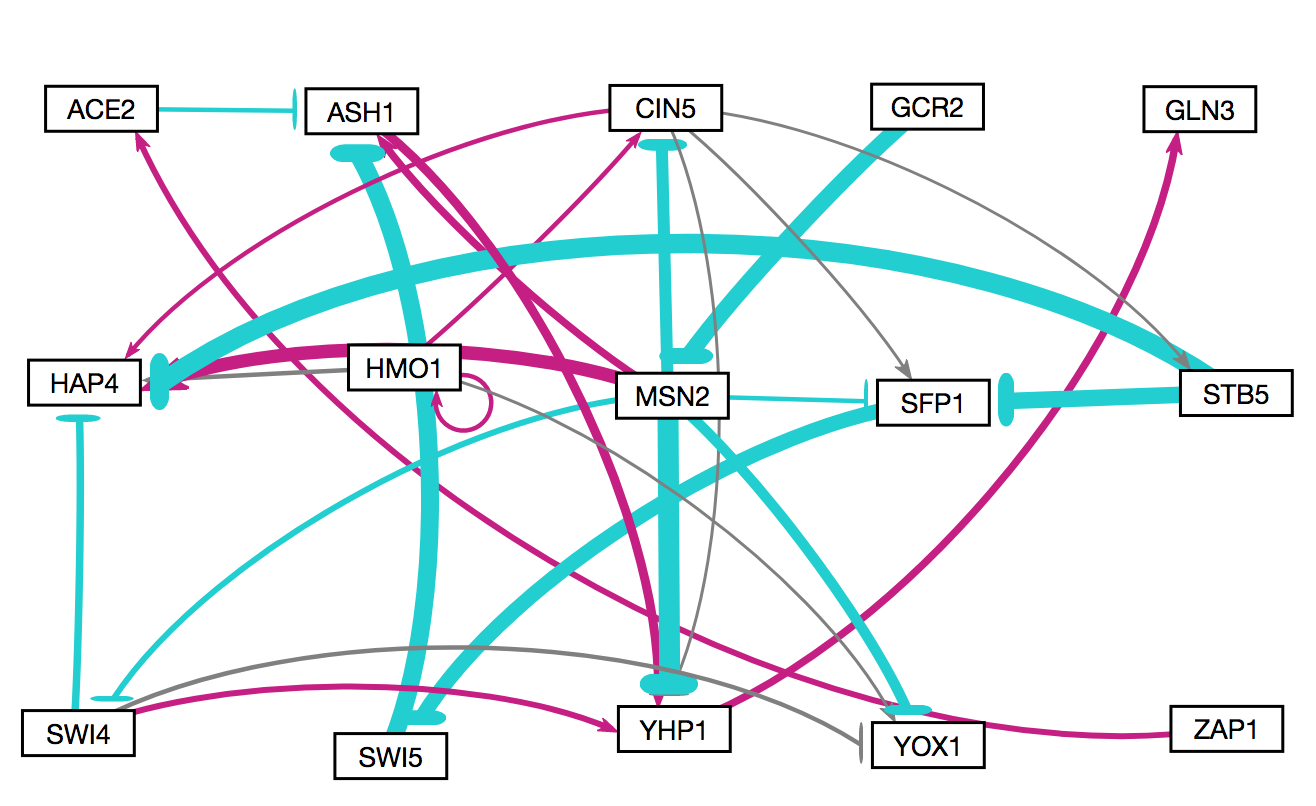 HMO1→ YOX1 Deletion Network
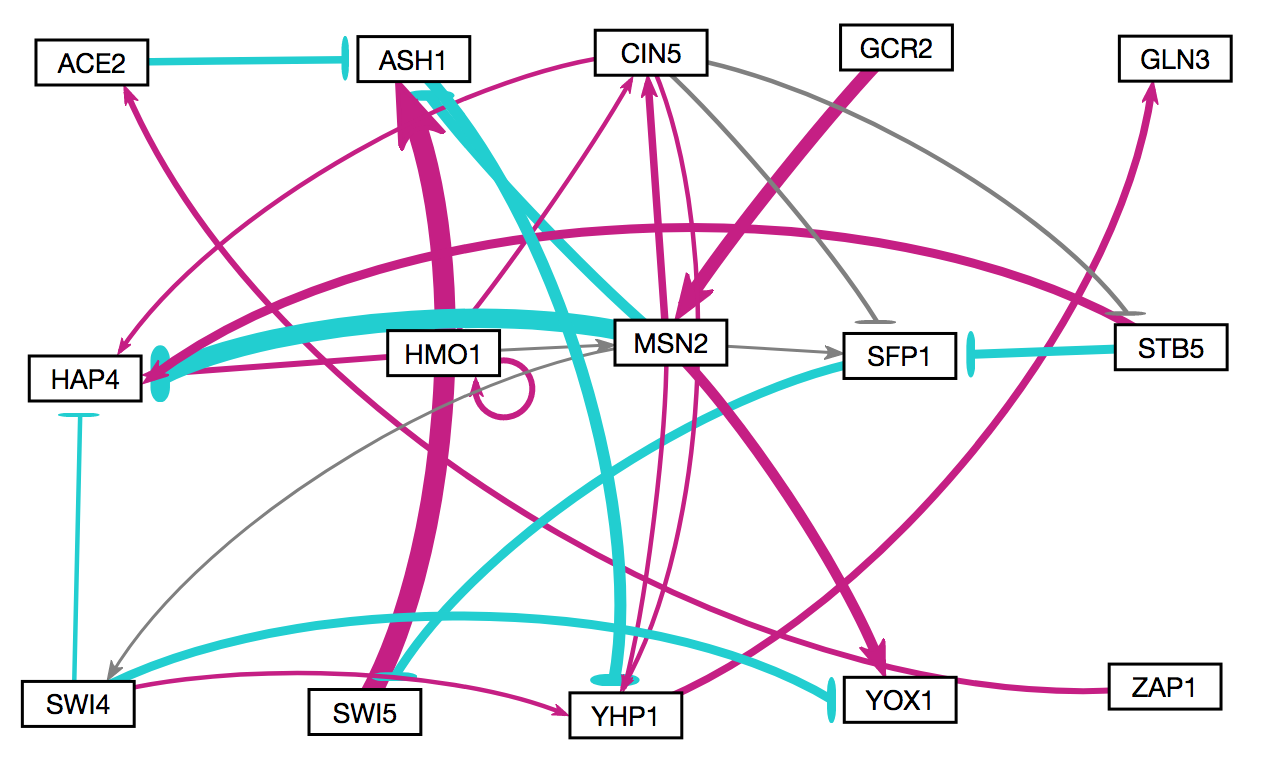 MSN2→ ASH1 Deletion Network
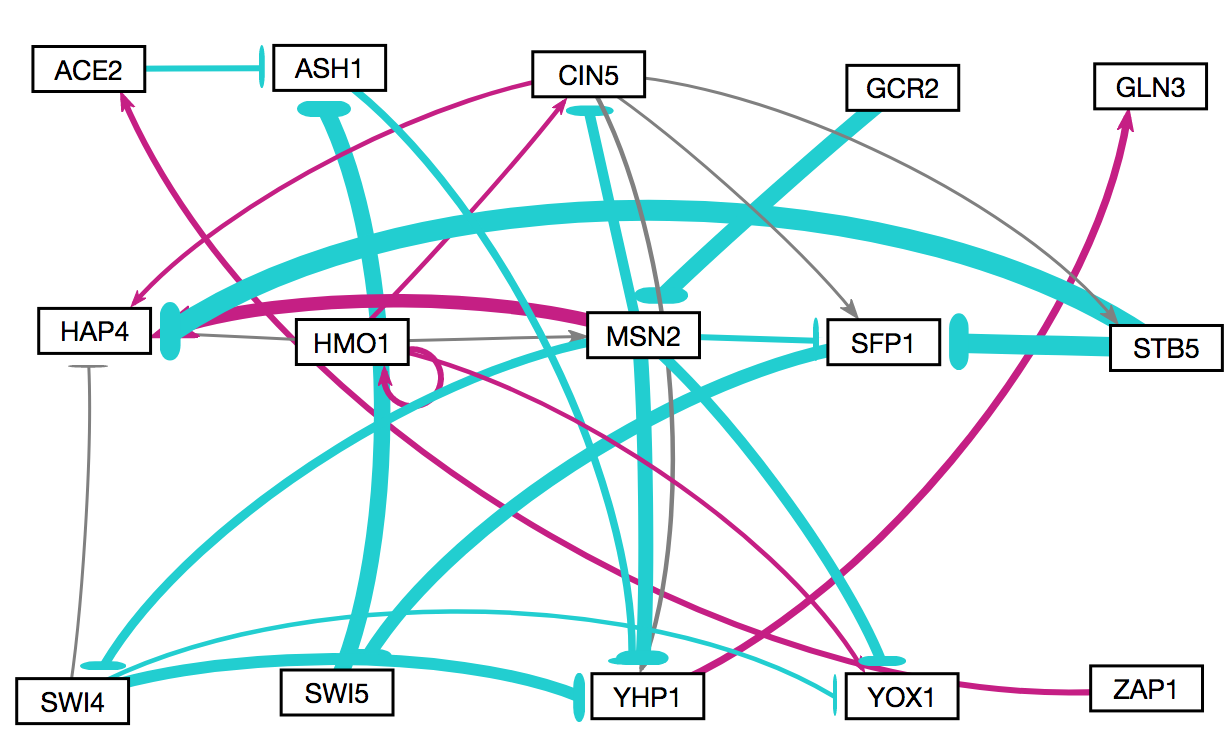 MSN2→ CIN5 Deletion Network
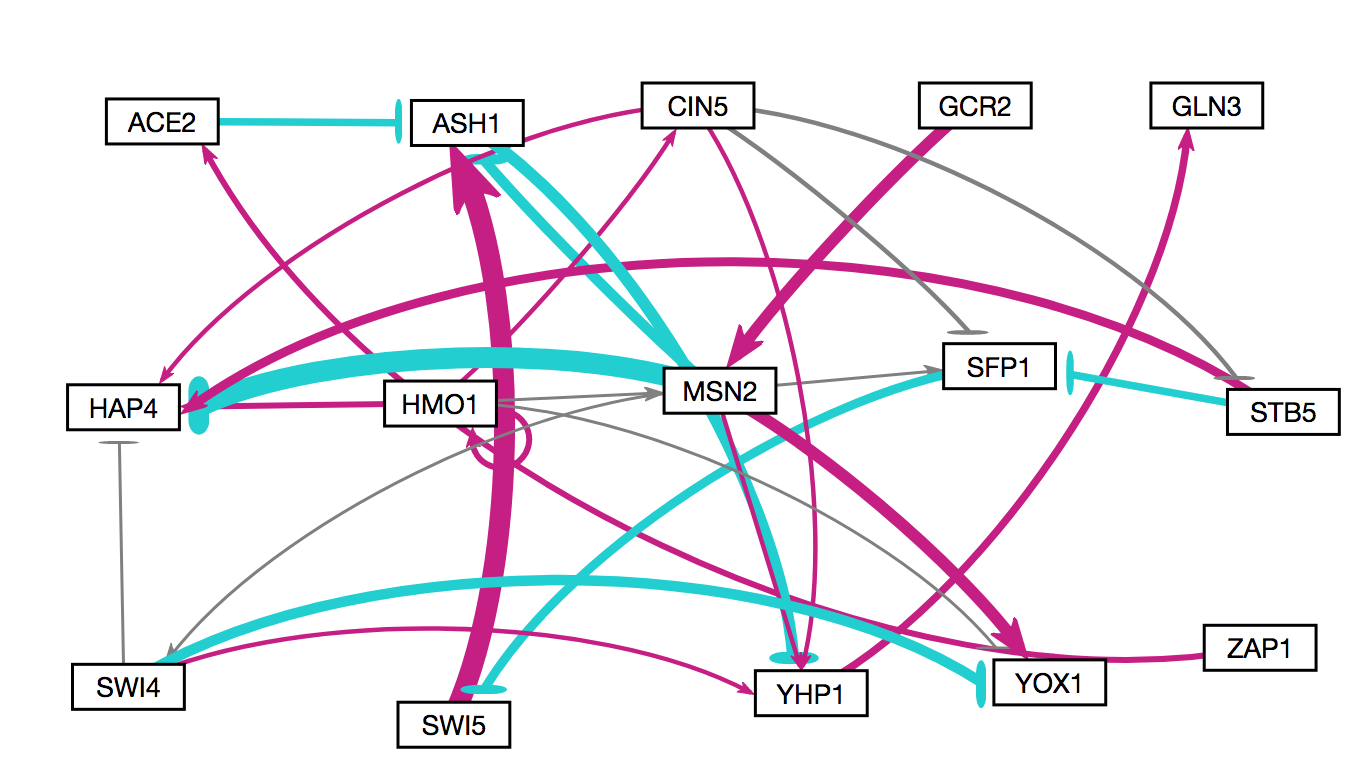